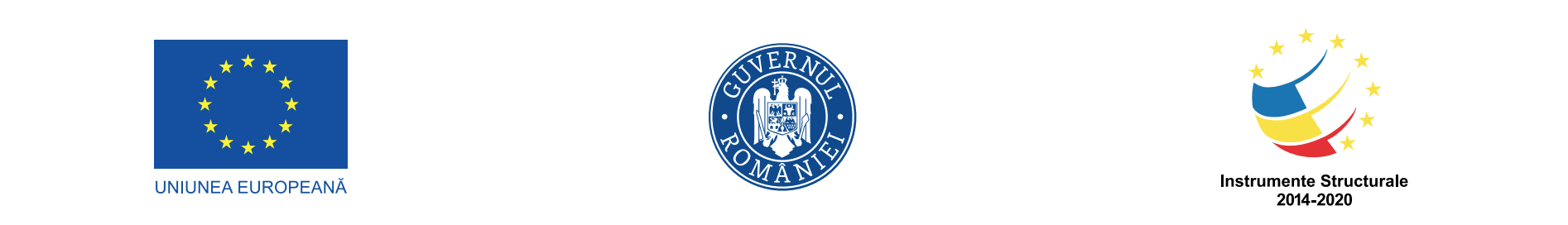 Proiect “Îmbunătățirea Sistemului de Evaluare și Monitorizare a Calității Aerului la nivel național” Cod My SMIS2014+: 139703
Proiect cofinanțat din Fondul European de Dezvoltare Regională prin
Programul Operațional Infrastructură Mare 2014-2020
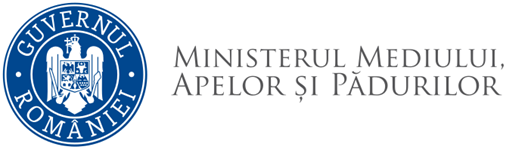 Legendă
Rezultatele determinărilor
PM10
UM: µg/m3
Rezultatele determinărilor
PM2,5 
UM: µg/m3
Campaniile
Rezultatele determinărilor
BaP în mod similar cu PM2,5
UM: ng/m3
C IV
C III
C I
C II
Reprezentarea grafică a valorilor zilnice separat pentru cele 4 campanii, pentru fiecare amplasament propus, pentru PM10 , PM2,5
Calendarul campaniilor (1 – 12 lunile anului)
Perioada de iarnă (1 octombrie – 31 martie cf. L.104/2011)
3
1
10
12
2
11
Prezentarea tabelară a mediei valorilor zilnice pentru PM10 și a valorii maxime pentru fiecare campanie și fiecare amplasament propus, pentru PM10
Perioada de vară (1 aprilie – 30 septembrie cf. L.104/2011)
9
6
8
7
5
4
Amplasamentele locațiilor
Reprezentarea grafică comparativă pentru amplasamentele propuse a mediilor valorilor zilnice pentru toate cele 4 campanii (12 zile) și a valorii maxime zilnice pentru PM10
c
a
b
Codificarea locațiilor
Concentrații maxime

Facultative – nu sunt prevăzute în proiect
FU – fond urban
T - trafic
CRITERII DE SELECȚIE a amplasamentului propus:
Ariile în care apar cele mai mari concentrații
Reprezentarea grafică comparativă pentru amplasamentele propuse a mediilor valorilor zilnice pentru toate cele 4 campanii (12 zile) pentru PM2,5
Pentru PM2,5 (dacă rezultatele analizelor nu coincid pentru cei doi indicatori)
CRITERII DE SELECȚIE a amplasamentului propus:
Ariile în care apar cele mai mari concentrații
Pentru PM10 și PM2,5 (dacă rezultatele analizelor coincid pentru cei doi indicatori)
Parametrii statistici relevanți pentru cele mai mari concentrații:

PM10: concentrația medie și concentrația maximă zilnică
PM2,5: concentrația medie
BaP: concentrația medie
Pentru BaP: se prezintă analiza
O analiză generală privind contribuția surselor, în care:
„media POIM„ reprezintă media rezultatelor obținute în toate campaniile pentru toate cele trei amplasamente; nu este prezentată pentru fiecare amplasament în parte
”media RNMCA„ este media determinărilor din zilele care corespund perioadei de prelevare din campaniile POIM
O analiză detaliată privind contribuția surselor, pentru fiecare amplasament în parte; „Nr.zi” reprezintă numărul de zile cu „creșteri„ negative (neconcordanța dintre rezultate POIM și RNMCA)
- Comentarii
- Propunere amplasament stație
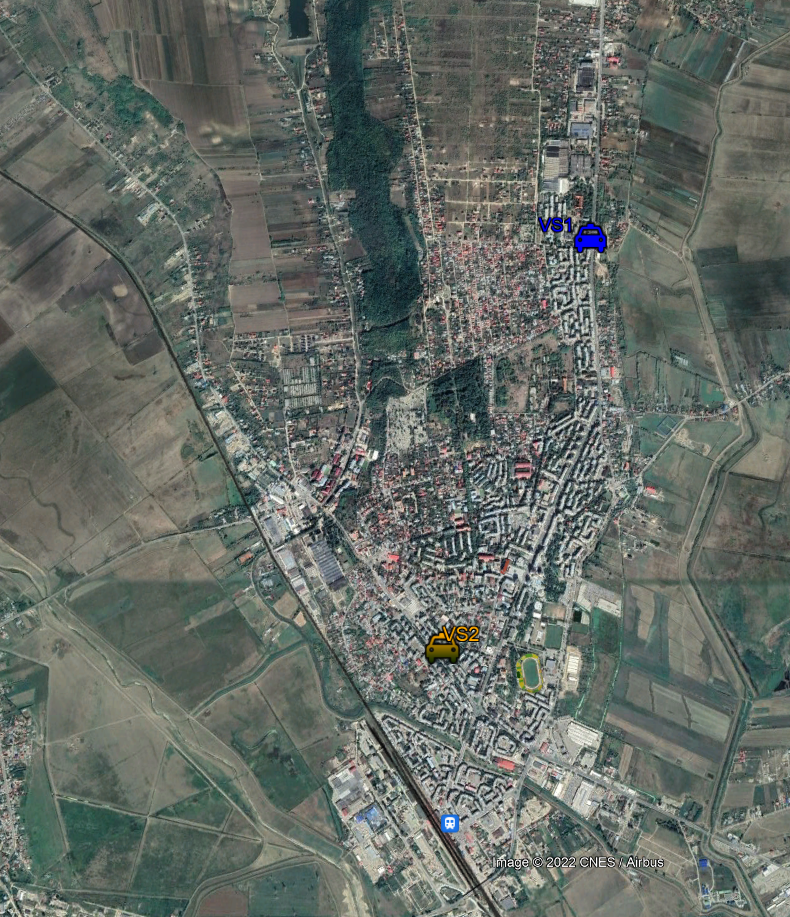 PROPUNERI AMPLASARE PUNCTE DE PRELEVARE
Zona de evaluare a calității aerului VASLUI 
VS1, VS2
Locația 1: Str. Ştefan cel Mare nr. 413
Locația 2: Bd. Traian, nr. 278
1
10
12
2
3
11
Perioada de iarnă
(2 campanii)
Calendarul
Campaniilor
CI, CII, CIII, CIV
9
6
8
7
Perioada de vară
(2 campanii)
5
4
municipiul Vaslui
PROPUNERI AMPLASARE PUNCTE DE PRELEVARE
Zona de evaluare a calității aerului VASLUI 
VS3
Locația 3:
Str. 1 Decembrie 1918 nr. 12
Distribuția campaniilor pe anotimpuri
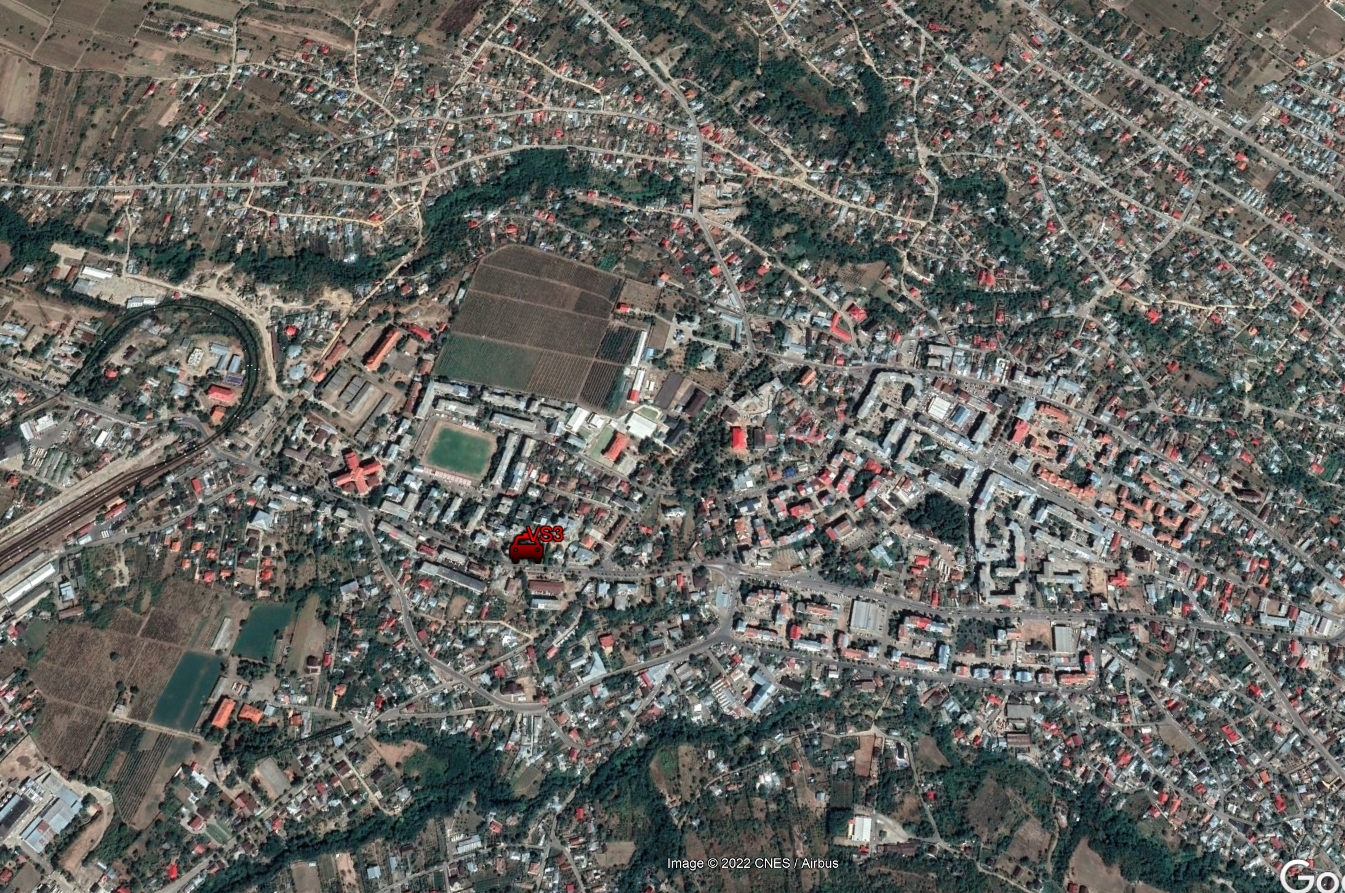 Oraș Huși
1
10
12
2
3
11
Perioada de iarnă
(2 campanii)
Calendarul
Campaniilor
CI, CII, CIII, CIV
9
6
8
7
Perioada de vară
(2 campanii)
5
4
Rezultatele determinărilor
PM10
UM: µg/m3
Comentarii:
Concentrația medie cea mai ridicată a fost determinată pentru locația VS1;
Concentrațiile medii au valori relativ apropiate, cuprinse între 33,73 µg/m3 valoarea maximă și 26,73 µg/m3  valoarea minimă; 
Concentrația maximă pe 24 ore a fost determinată pentru locația VS1;
8
9
1
3
Rezultatele determinărilor
PM2,5
UM: µg/m3
Comentarii:
Concentrația medie cea mai ridicată a fost determinată pentru locația VS1;
Concentrațiile medii au valori relativ apropiate pentru locațiile VS2 (municipiul Vaslui) și VS3 (orașul Huși), respectiv 15,12 µg/m3 și 18,03 µg/m3; 
Concentrația maximă pe 24 ore a fost determinată pentru locația VS1;
Rezultatele determinărilor
BaP
UM: ng/m3
Comentarii:
Concentrația medie cea mai ridicată a fost determinată pentru locația VS1;
Concentrațiile medii au valori relativ apropiate pentru locațiile VS2 (municipiul Vaslui) și VS3 (orașul Huși), respectiv 0,59 ng/m3 și 0,63 ng/m3
Rezultatele determinărilor
PM10
UM: µg/m3
Rezultatele determinărilor
PM2,5
UM: µg/m3
Rezultatele determinărilor
BaP
UM: ng/m3
Propunere amplasare VS-3
Str. Ştefan cel Mare nr. 413
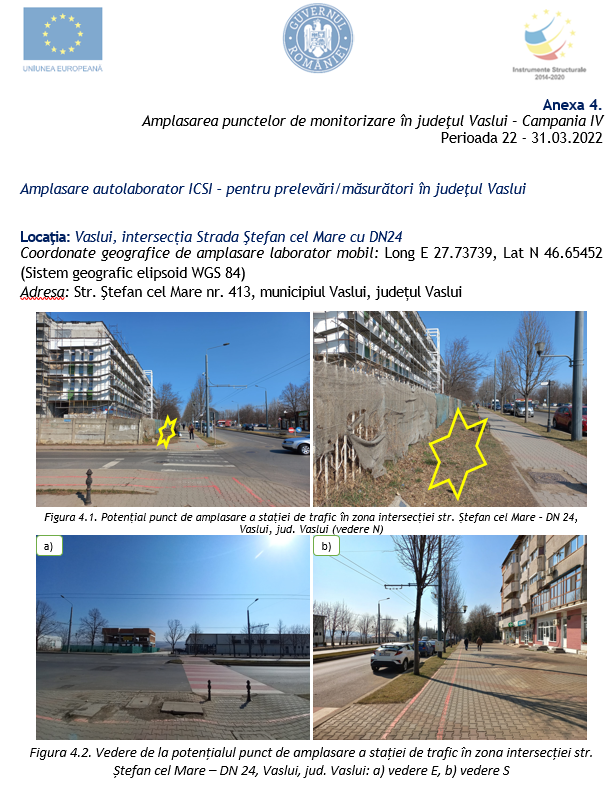 Propunere amplasare VS-3
Stația automată de monitorizare a calității aerului, tip trafic
VS-3 – RNMCA (figurile 4.1 și 4.2 alăturate)
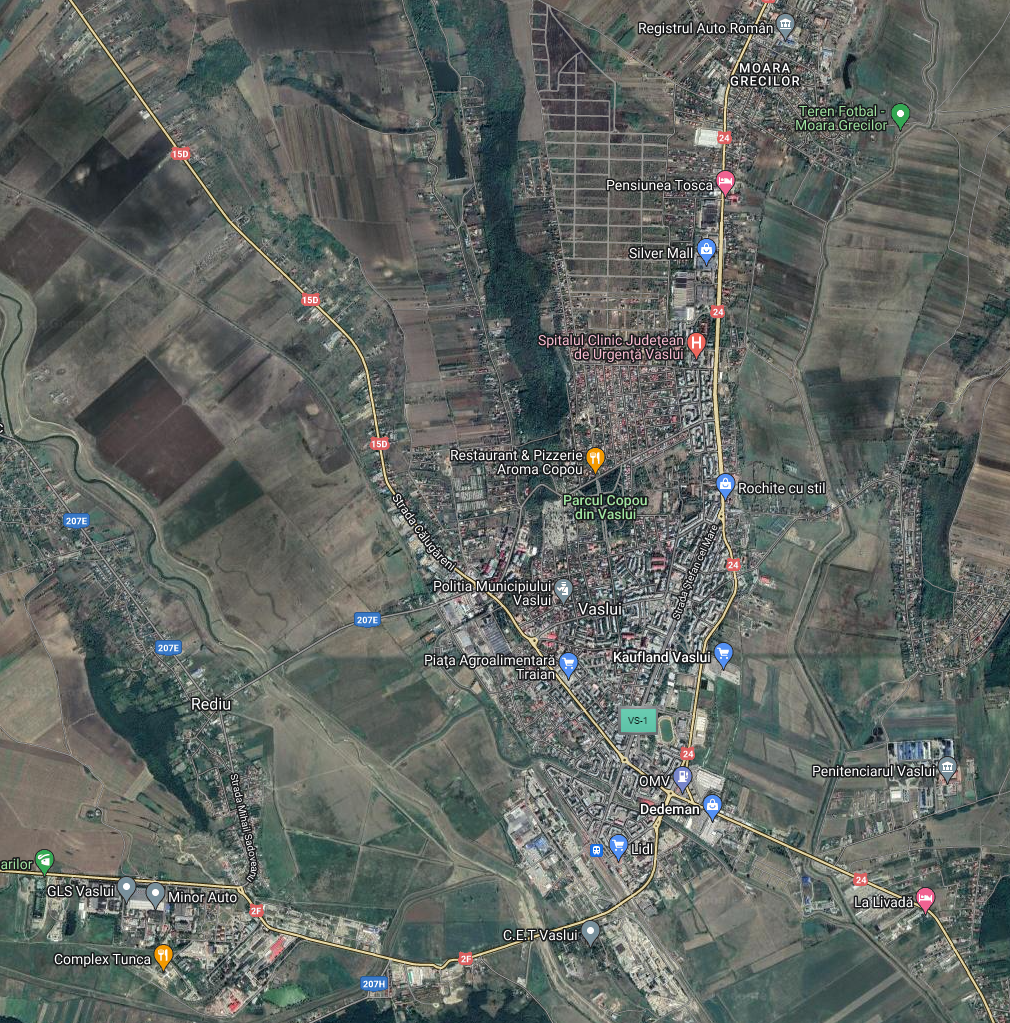 T
VS-3
Creștere locală (T) = Nivel local (T) – Fond urban (FU)
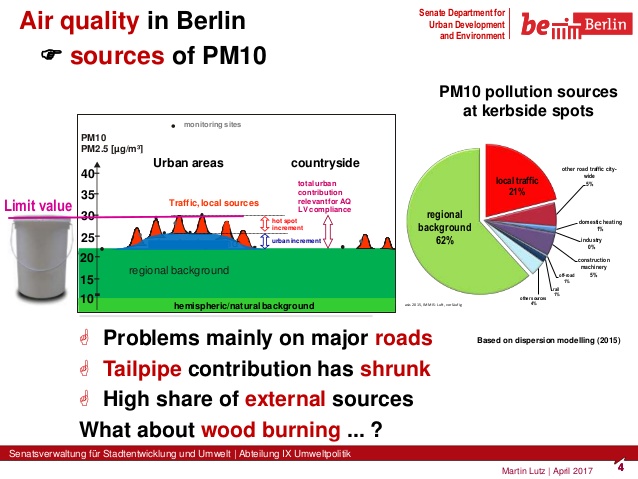 FU
Sursa: Raport ICSI Martie 2022 CR5 ctr 385 POIM
Analiză generală privind contribuția surselor
Creștere locală (T) = Nivel local (T) – Fond Urban
Analiză detaliată privind contribuția surselor pentru locațiile din municipiul Vaslui
Creștere locală (T) = Nivel local (T) – Fond urban
pentru PM10
Locația 1
Analiză detaliată privind contribuția surselor pentru locațiile din municipiul Vaslui
Creștere locală (T) = Nivel local (T) – Fond urban
pentru PM10
Locația 2